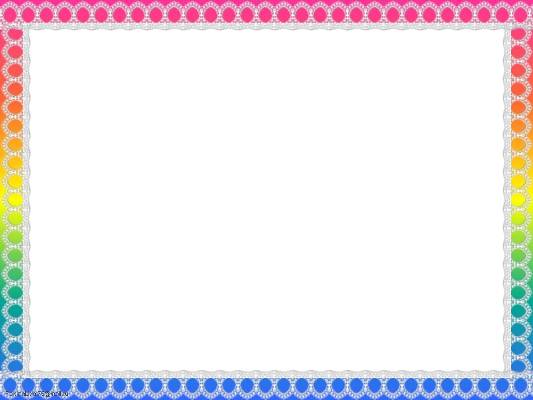 Музыкально-дидактическая игра для детей среднего дошкольного возраста
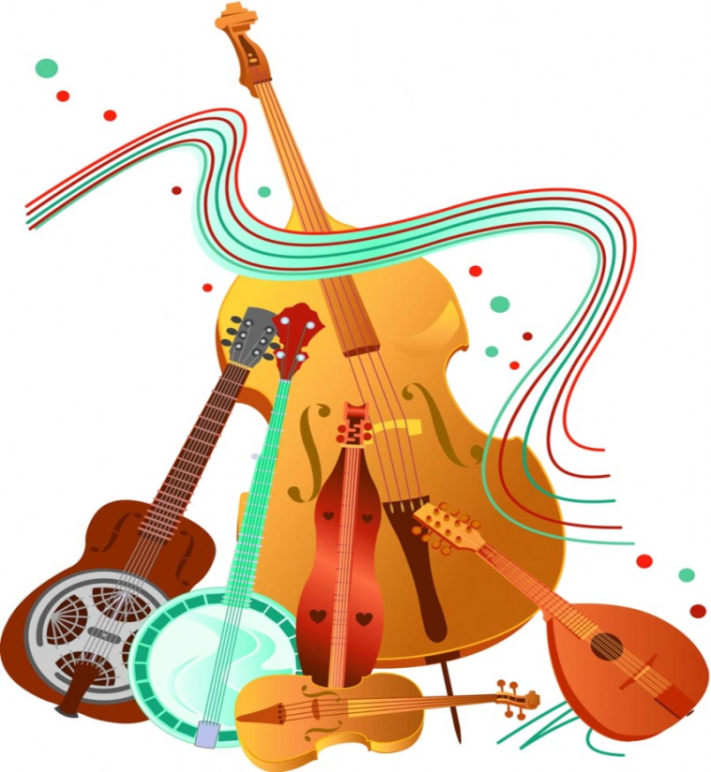 «Узнай 
музыкальный 
инструмент»
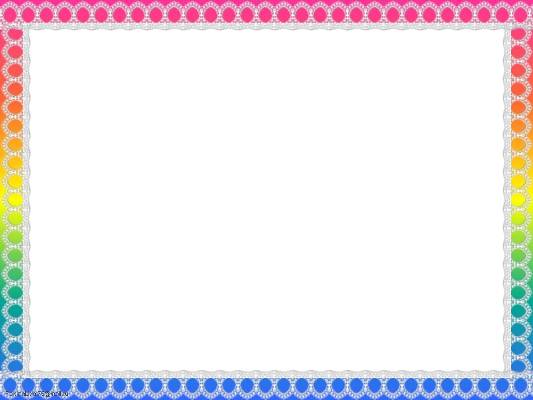 Цель: Развитие тембровых ощущений детей.
Задачи: 
 Учить детей различать звучание детских музыкальных
инструментов (колокольчика, барабана, металлофона);
 Формировать способность детей сопоставлять звучание и внешний вид музыкальных инструментов.

Ход игровых действий: На слайде изображены три музыкальных инструмента и три нотки.  Детям предлагается выбрать любую нотку, прослушать её звучание, угадать тембр музыкального инструмента и назвать его.  Если инструмент угадан правильно, то он издает такой же звук, как у выбранной нотки.
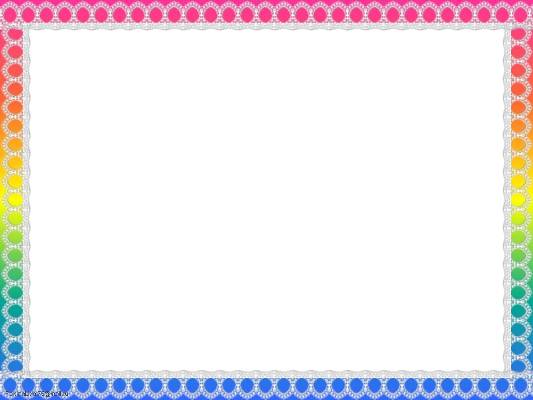 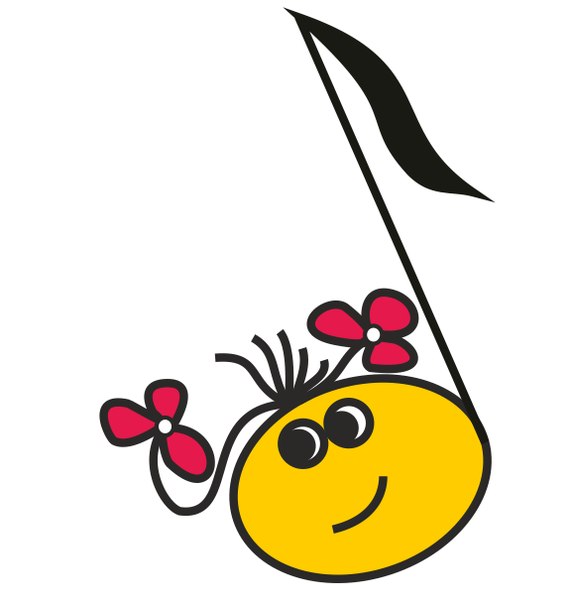 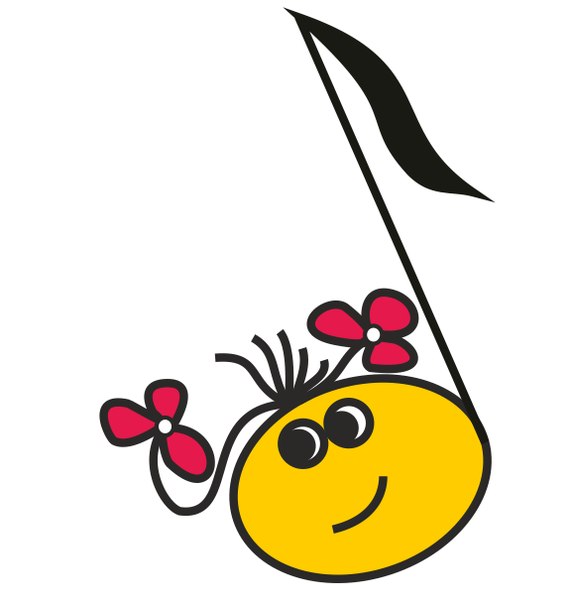 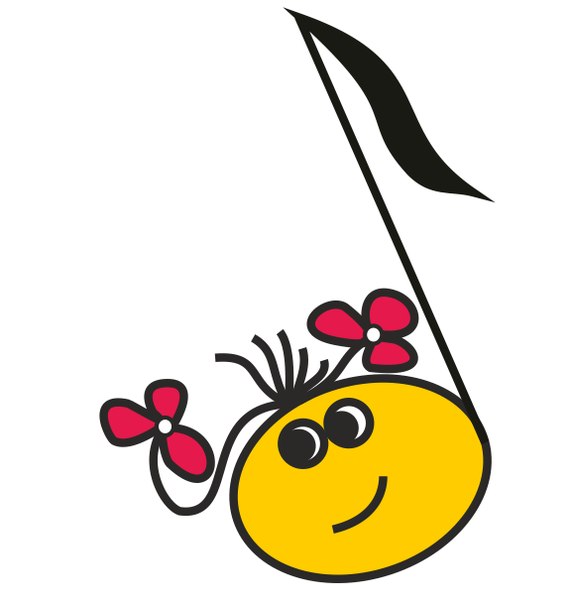 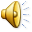 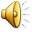 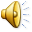 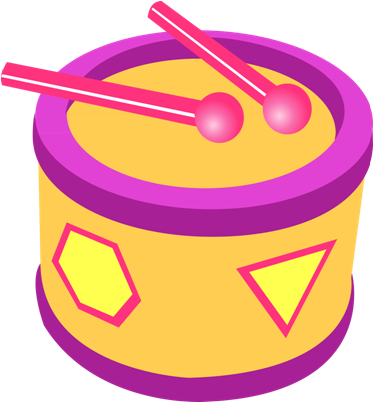 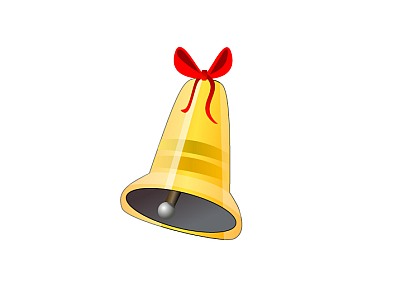 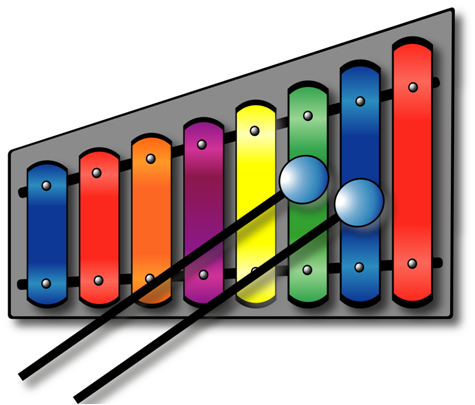 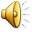 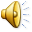 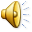